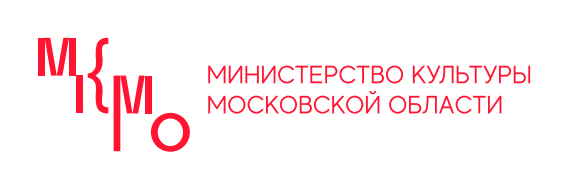 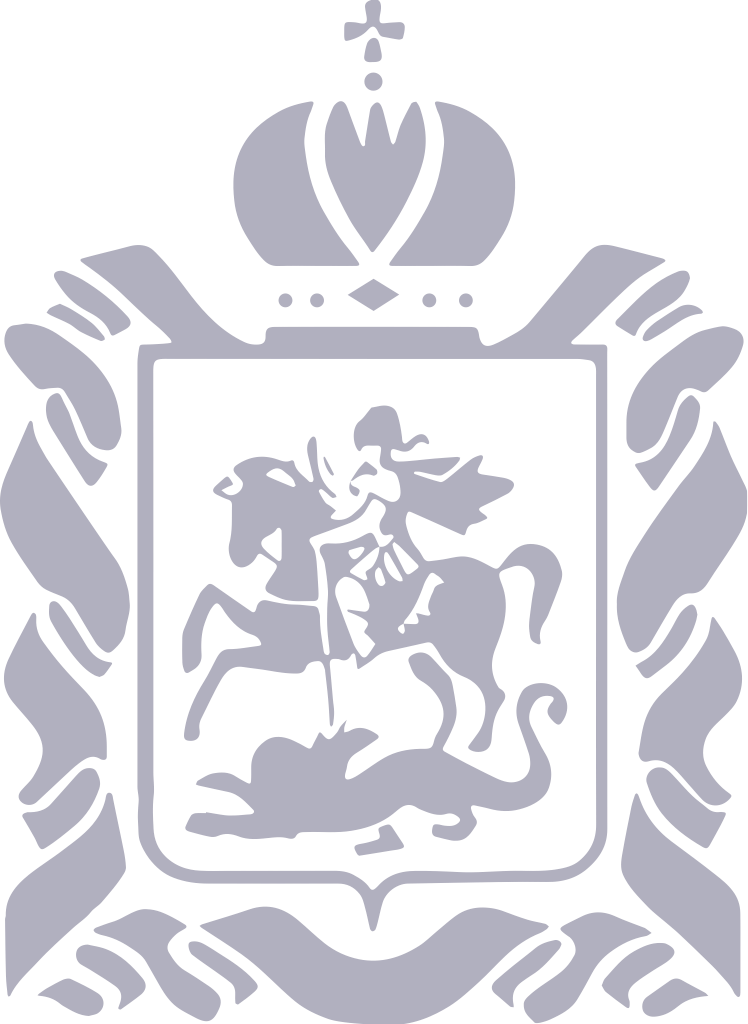 Проведение творческих мероприятий
Петрова Светлана Николаевна
заведующая отделом организации и контроля проведения творческих мероприятий
Научно-методического центра
Нормативная база для проведения творческих мероприятий в 
сфере художественного образования Московской области
•  Распоряжения МК МО от 16.03.2020 г. № 17 РВ-31 «Об утверждении Порядка отбора, организации и проведения творческих мероприятий в сфере художественного образования МО».


•   Распоряжение МК МО от 20.11.2020 г. №17-РВ-158 «Об утверждении Перечня творческих мероприятий в сфере художественного образования МО на 2021 год».
2
СОДЕРЖАНИЕ
МК МО от 16.03.2020 г. № 17 РВ-31 «Об утверждении Порядка отбора, организации и проведения творческих мероприятий  
в сфере художественного образования МО».
Общие положения.
Критерии присвоения статуса творческим мероприятиям: «Межзональный», «Областной», «Всероссийский», «Международный».
Порядок подачи заявок .
Учредители и организаторы.
Порядок организации и деятельности жюри.
Награждение участников. 
Финансовые условия.
Отчётность.
Приложение № 1 (перечень необходимых документов).
Приложение № 2 (протокол члена жюри).
Приложение № 3 (итоговый протокол заседания жюри).
Приложение № 4 (форма отчёта).
3
Подача заявок на включение в  ежегодный 
перечень творческих мероприятий
•   Заявки на проведение  творческих мероприятий принимаются  Научно-методическим центром от Главы муниципального образования с полным пакетом документов до 15 мая текущего года на следующий календарный год. 

•   Заявка подается единая, от всего муниципального образования на все творческие мероприятия. 

•   Заявка  включает в себя перечень  необходимых документов для подготовки и проведения. (Приложение № 1 распоряжения).
4
Структура содержания проекта положения творческого мероприятия
Приложение № 1 распоряжения № 17 РВ-30 от 16.03.2020 года
Титульный лист.

2. История творческого мероприятия.

3. Цели и задачи.

4. Учредители.

5. Оргкомитет и организаторы.

6. Время и место, форма проведения (очная, дистанционная).

7. Номинации и возрастные группы (не более пяти возрастных групп в рамках одной номинации).

8. Условия участия в конкурсе, этапы конкурса (если они есть), программные требования.

9. Критерии оценок конкурсных выступлений и просмотров творческих работ.

10. Порядок жеребьёвки участников.

11. Порядок награждения победителей.

12. Порядок подачи заявок на участие в творческом мероприятии.

13. Информация для контактов.

14. Форма заявки на участие в творческом мероприятии (с указанием при необходимости потребности в технических средствах).

15. Финансовые условия.
Очерёдность пунктов не должна быть нарушена.
5
Критерии присвоения статуса творческого мероприятия
«Межзональный»

•   участие в творческом мероприятии представителей не менее 2-х зон методического руководства организаций профессионального и высшего профессионального образования Московской области;

•    участие в составе жюри и (или) организационного комитета (далее — Оргкомитета) творческого мероприятия представителей региональных организаций профессионального образования.
6
Критерии присвоения статуса творческого мероприятия
«Областной» («Региональный»)

•  до 3-х номинаций включительно — участие в творческом мероприятии представителей не менее 1/5 от общего числа муниципальных образований Московской области;

•  до 5-ти номинаций включительно — участие в творческом мероприятии представителей не менее 1/4 от общего числа муниципальных образований Московской области;

•   свыше 5-ти номинаций — участие в творческом мероприятии представителей не менее 1/3 от общего числа муниципальных образований Московской области;
7
Критерии присвоения статуса творческого мероприятия
«Областной» («Региональный»)

•  наличие в составе учредителей творческого мероприятия представителей МК МО; 

•  участие в составе жюри и (или) Оргкомитета представителей организаций профессионального и высшего профессионального образования Московской области;

•    на присвоение статуса «Областной» может претендовать творческое мероприятие, не менее трёх раз подряд проводимое в статусе «Межзональный».
8
Критерии присвоения статуса творческого мероприятия
«Всероссийский»

•     представительство не менее 5-ти субъектов Российской Федерации; 

•   участие в составе жюри и (или) оргкомитета представителей не менее 2-х федеральных округов или городов федерального значения;

•  наличие в составе учредителей творческого мероприятия представителей МК МО. На присвоение статуса «Всероссийский» может претендовать творческое мероприятие, не менее трёх раз подряд проводимое в статусе «Областной».
9
Критерии присвоения статуса творческого мероприятия
«Международный»

•    участие в творческом мероприятии представителей не менее 3-х зарубежных стран;

•      участие в составе жюри и (или) Оргкомитета представителей зарубежных стран;

•  наличие МК МО в составе учредителей творческого мероприятия. На присвоение статуса «Международный» может претендовать творческое мероприятие, не менее трёх раз подряд проводимое в статусе «Всероссийский».
10
Предоставление отчётной информации в НМЦ
Приложение № 2, 3, 4  Распоряжения № 17 РВ-31 от 16.03.2020 года
•      Форма отчёта и итогового протокола направляется в  НМЦ в электронной версии Word и scan, заверенные печатью и  подписью руководителя учреждения-организатора  в течение пяти рабочих дней по факту завершения творческого мероприятия. 


•     За 14 дней до начала творческого мероприятия организаторы предоставляют в НМЦ пресс-релиз о предстоящем мероприятии, содержащим место проведения, дата проведения, составом жюри, количеством участников. Пост-релиз предоставляется в пятидневный срок, вместе с документами о прошедшем мероприятии (отчётом и протоколом).


•   Данные документы направляются в едином письме на электронную почту НМЦ без нарушения сроков.
11
О награждении участников
В зависимости от достигнутых участниками конкурса окончательных результатов жюри имеет право в пределах установленного количества призовых мест:

•  присуждать звания: лауреатов I  степени (не более одного по каждой номинации в каждой возрастной группе); 

•  лауреатов II степени (не более двух по каждой номинации в каждой возрастной группе);

•  лауреатов III степени (не более трех по каждой номинации в каждой возрастной группе);

•   присуждать не все призовые места;

•  присуждать Гран-При (не более одного на творческое мероприятие в целом);

•  отмечать участников специальными дипломами и призами в соответствии с Положением о проведении творческого мероприятия.
12
Рекомендации проведения мероприятия 
в дистанционном формате
•    В положении должен быть указан формат проведения – дистанционный.

•    Прописаны чёткие критерии оценки, согласованные с председателем жюри.

•    Критерии оценки в индивидуальном протоколе члена жюри и итоговом протоколе должны быть идентичны положению. 

•    В положении прописать чёткие требования к видео/фото файлам.

•   При приёме заявок на участие в мероприятии, организаторам  необходимо просматривать видеозаписи на предмет исполнения требований, прописанных в положении, чтобы избежать недоразумений в дальнейшем. 

•    Чётко прописать почему  могут не принять заявку от желающего участвовать.

•    Прописать в положении варианты проведения прослушиваний и просмотров членами жюри (удалённо или на территории организатора).

• Чётко выдерживать при награждении условия, прописанные в положении (возрастные группы и номинации).
13
Рекомендации для членов жюри при проведении мероприятия в дистанционном формате
• Каждый член жюри заполняет индивидуальный протокол  по критериям оценки, которые прописаны в каждом положении  творческого мероприятия. 

• При этом прописывает главные замечания или преимущества выступления каждого участника в протоколе.
 
• Предоставляет свой протокол ответственному секретарю жюри для заполнения итогового протокола. 

• Вырабатывается общий оценочный балл.

• Составляется итоговый протокол мероприятия. К итоговому протоколу прикладываются индивидуальные протоколы  всех членов жюри.

• Протоколы фиксации недочётов и рекомендаций членами жюри во время  выступления/просмотра предоставляются по запросу образовательному учреждению или родителям участника.
14
Основные нарушения распоряжения Министерства культуры Московской области организаторами творческих мероприятий
Превышение количества возрастных групп.

Нарушение сроков подачи заявок на проведение.

Заявки поступают от  Управлений (отделов, комитетов) культуры.

Присутствие в жюри более двух представителей из одной организации.

Нарушение сроков предоставления отчётности, нарушение форм отчётности.

Деление призовых мест.
15
Финансовые условия проведения творческого мероприятия
Финансовое обеспечение организации и проведения творческих мероприятий возможно за счет организационных взносов и (или) иных источников.

Организационный взнос на участие в творческих мероприятиях устанавливается на основании:

утвержденного перечня платных услуг для учреждений, подведомственных МК МО;

документов, регламентирующих оказание платных услуг, и иных документов для других организаций.

Расходование средств, полученных от взимания организационного взноса, осуществляется в соответствии со сметой, утвержденной уполномоченным органом местного самоуправления и (или) руководителем учреждения, подведомственного МК МО.

К положению мероприятия прикладывается Приложение с финансовыми условиями. Приложение утверждается на уровне муниципалитета.
16
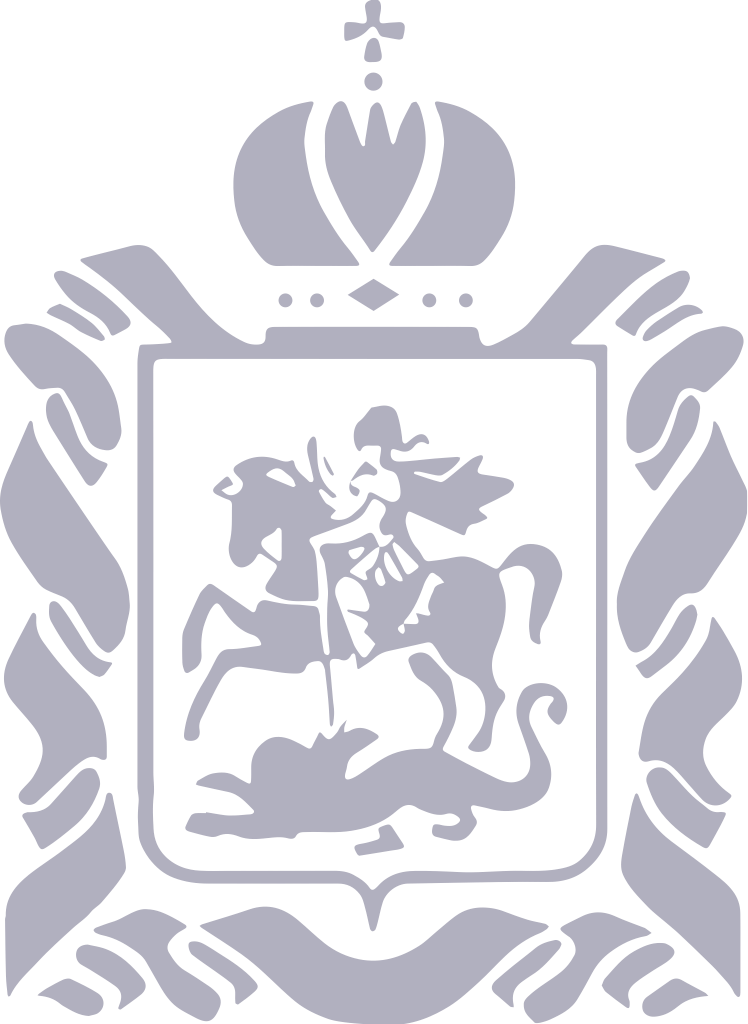 Больше интересной и полезной информации о нас можно найти на ресурсах
научно-методического центра
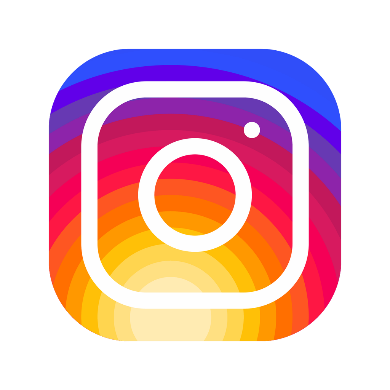 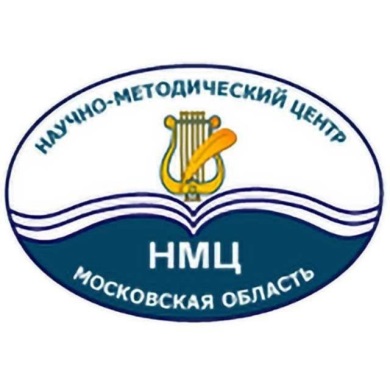 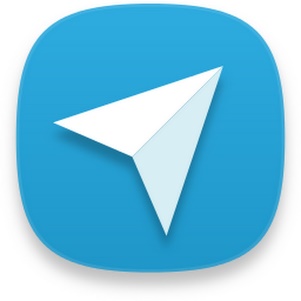 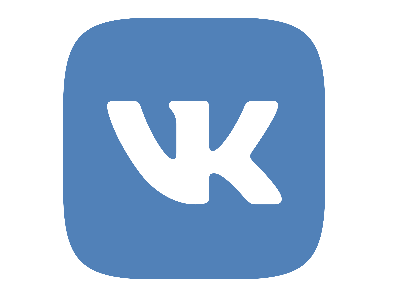